Lé preunmié nivéLé preunmié tèrme
La léçon 11
Bouônjour!
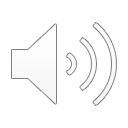 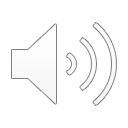 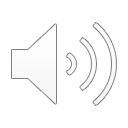 J’sis mârri
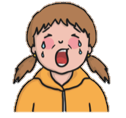 J’sis lâssé
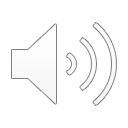 J’sis malheutheuse
J’sis d’charme
Comment qu’tu’es?
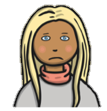 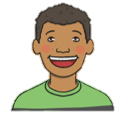 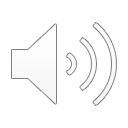 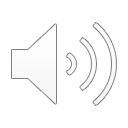 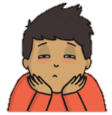 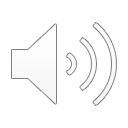 J’sis malheutheux
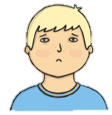 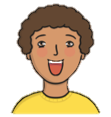 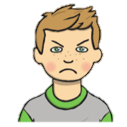 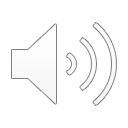 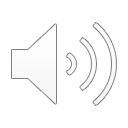 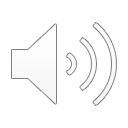 J’sis mangnifique
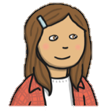 J’sis triste
J’sis pon trop mal
Aniet, j’sommes à apprendre…
To review Christmas vocab.
To send Christmas greetings in Jèrriais.
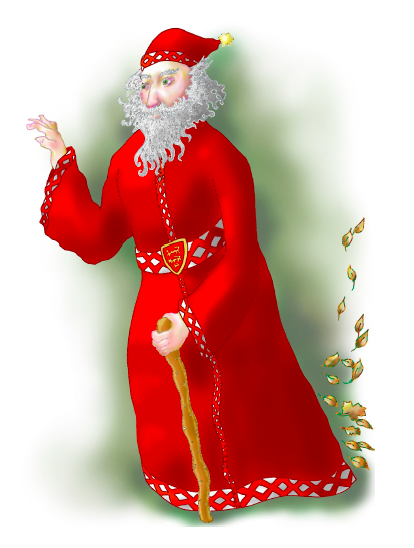 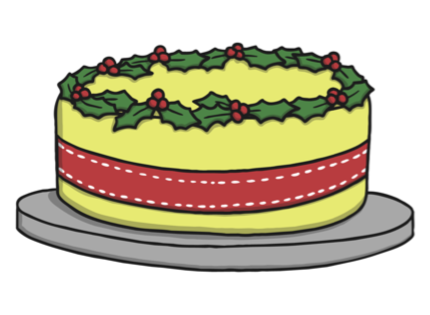 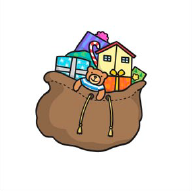 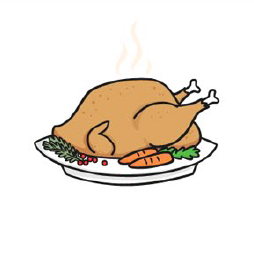 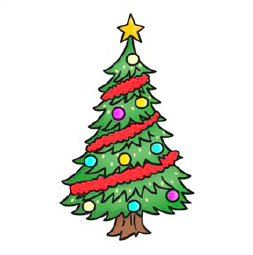 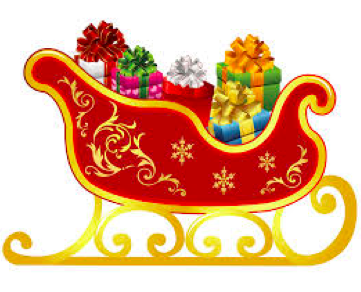 eune gâche dé Noué
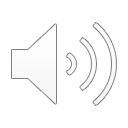 un arbre 
dé Noué
la pouque à 
Papa Noué
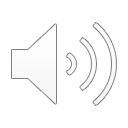 un trainé
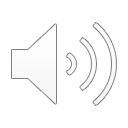 un picot
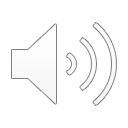 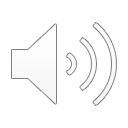 Papa Noué
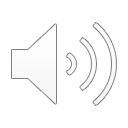 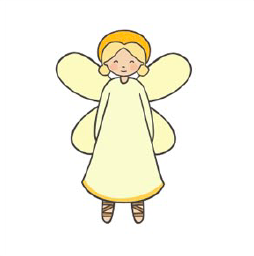 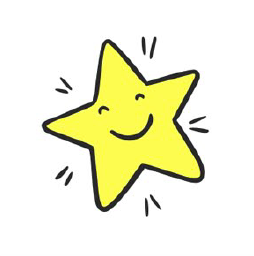 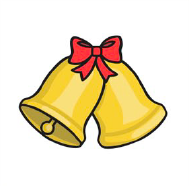 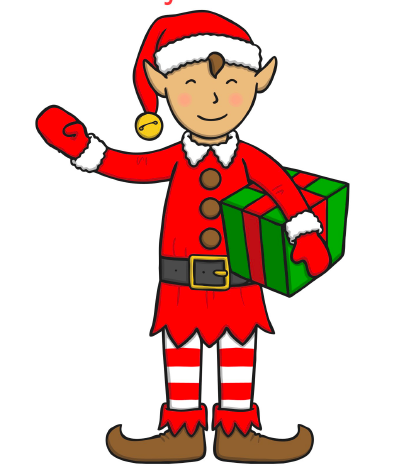 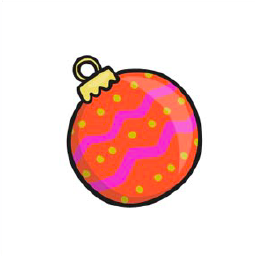 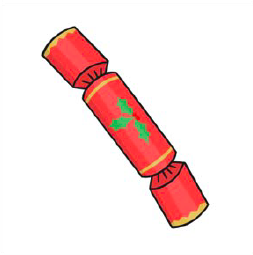 eune 
faîtelle
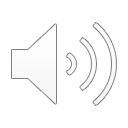 eune mèrlifiche
eune clioche
un cracot
d’Noué
eune êtaile
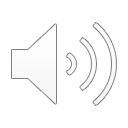 un goub’lîn
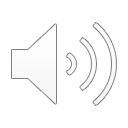 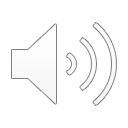 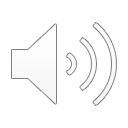 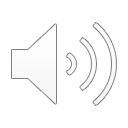 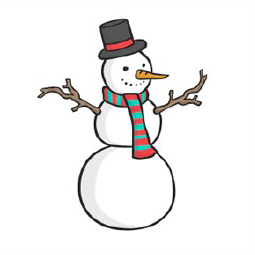 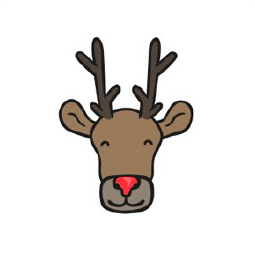 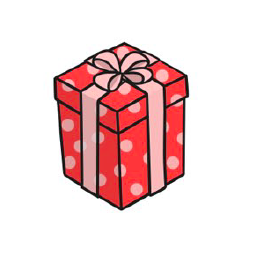 un bouonhomme
dé né
un présent 
d’Noué
un chèr du Nord
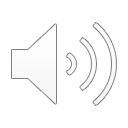 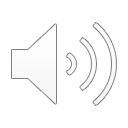 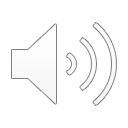 Chièr 				
Chiéthe 			
Chièrs 			

M’mèe 			
P’pèe 				
Manman 			
Papa 				

Bouan Noué et 		
Bouanne Année 		

dé
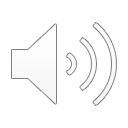 Dear (to a man or boy)
Dear (to a woman or girl)
Dear (to more than one person)

Mum
Dad
Grandma
Grandad

Happy Christmas and
Happy New Year

from
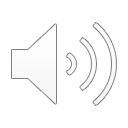 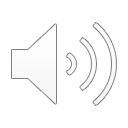 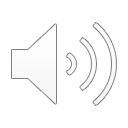 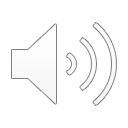 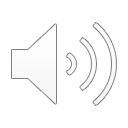 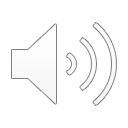 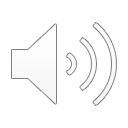 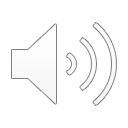 Bouan Noué!
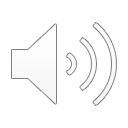 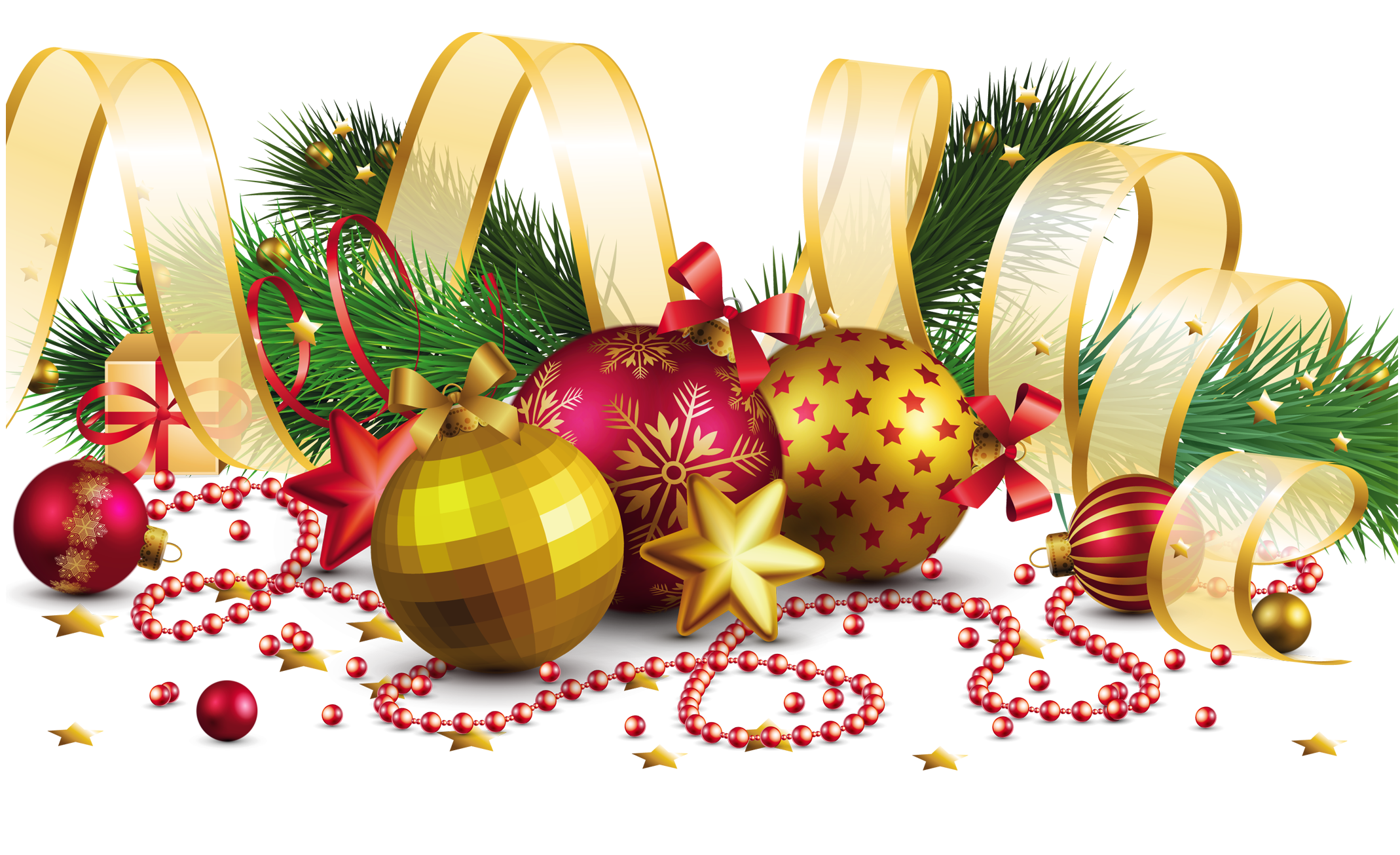 Bouanne Année!
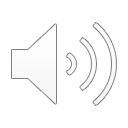